A Unique Servicing Approach for ABC, Inc. 401k Plan
Jared Feinberg, RFC
Creative Pension Plans, Inc.
(Not affiliated with Advisor Group or any of its subsidiaries)
ERISA CONSULTING SERVICES
Our Value added proposition to plan sponsoring process
We conduct business in a clear and open manner openly discussing our remuneration and avoiding any real or perceived conflicts of interest. 
We help plan sponsors meet their fiduciary obligations by assisting them with their responsibilities including plan administration, investment selection and monitoring process as well as controlling and lowering the total cost of the plan. 
We also help plan sponsors make their plans more successful by increasing participation and savings rates and help participants allocate their assets in an appropriate distribution based on their individual retirement income objective. 
We always keep the interests of the participants and their beneficiaries as our top priority.
Employee
Benefits
Defined benefit at retirement
Investment Discipline provided by committee
Little or no market risk
Cons
Not portable
Had to work a long time to get any benefit
No Flexibility of investment choices
Company 
Benefits
Retain High Quality Employees
Build Loyalty
Over funding of plan went to the company
Cons
Annual Cost of plan was highly variable
Company assumed market risk
Administration and management of assets
Employee
Benefits
Portable
Short Vesting 
Flexible investments
Cons
No real defined benefit at retirement
100% Market Risk
Lack of education in investment management
No investment discipline
Company 
Benefits
Retain High Quality Employees
Build Loyalty
No Market Risk
Defined the annual employee cost
Cons
Fiduciary Risks DOL
Fee Analysis
Lack of Investment Discipline
The evolution of employee retirement plans
Defined Contribution Plan
Defined Benefit Plan
We understand the needs of our clients
Meeting their fiduciary responsibilities 
Increasing participation 
Increasing savings rates 
Providing asset allocation assistance, employee education, and investment services to plan participants 

 We satisfy the above needs through the following core services:

Employer Provider Search Services.  At a minimum, plan sponsors need to be able to turn to an advisor for assistance with conducting a due-diligent vendor-selection process. We have established an efficient process to secure proposals and to uniformly and objectively evaluate proposals from quality providers. For larger plans, we will help assemble a request for proposal. This is a detailed set of questions sent to prospective service providers about process, controls, size, service offerings, etc., that is used as a tool to analyze the marketplace and to leave a documented  ‘due diligence’ paper trail. 

Employer Level Services.  Plan sponsors need assistance meeting their fiduciary responsibilities managing the plan administration; fee analysis and the portfolio design, investment selection, and ongoing monitoring process. For example, while you may have an investment policy statement in place, the real question is, “What are you doing with it?” We will assist you in establishing an effective Investment Policy Statement and help you to adhere to the regulations set forth in the policy.  A plan sponsors’ need for effective investment consulting will only increase as the industry continues to move to an "open architecture" operating environment. It is imperative that plan sponsors fulfill this responsibility to protect their interest while providing an efficient and effective retirement plan program for their employees. 

Employee Level Services.  Plan sponsors know that good employee education--especially the old fashioned kind of sitting down with employees can make a real difference in the overall success of a plan. Employees are routinely living paycheck to paycheck, struggling to contribute a meaningful amount into their plan and are often overwhelmed by the excessive investment choices provided to them. What they’re looking for is someone to educate them into signing up for the plan, to coach them to save a meaningful amount, and to provide education support with appropriate asset allocation. We believe we will add tremendous value at this critical junction.
Employer provider search services
The RETIREMENT PLAN CONSULTING PROCESS
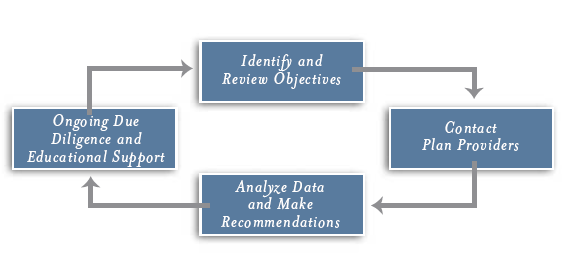 The retirement plan consulting process is both simple and efficient. Throughout the entire process, I will be the primary contact and relationship manager. With a clear understanding of all the client’s retirement plan needs, we are best equipped to recommend effective solutions that work well together and coordinate all aspects of the process.
we can help identify the prudent provider
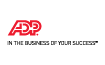 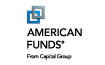 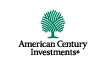 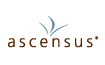 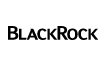 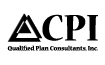 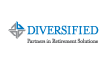 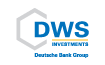 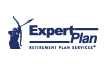 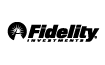 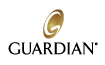 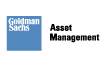 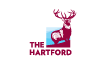 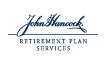 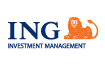 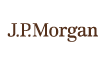 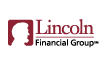 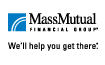 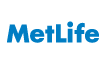 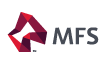 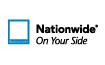 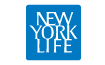 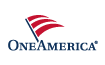 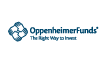 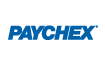 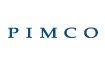 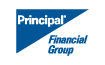 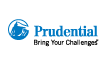 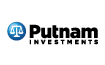 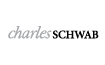 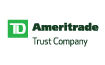 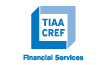 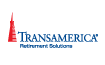 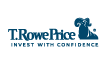 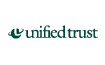 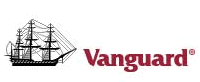 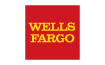 Employer level services
THE FIDUCIARY DUTY TO ASK FOR HELP
Although fiduciaries are held to the standard of a knowledgeable investor, they are not required to have the experience or qualifications that such a person might have. The court in Harley v. Minnesota Mining and Manufacturing Company explained that the law “does not impose a rule that fiduciaries be ‘experts’ on all types of investments they make.” [42 F. Supp. 2d 898, 907 (D. Minn. 1999)] 
However, if fiduciaries lack the ability to manage their plan's investments prudently, they must get help. 
The Department of Labor (DOL), as well as a number of courts, has taken the position that fiduciaries who are not qualified to fulfill their duties are legally required to seek assistance from competent sources. The DOL states: “Unless they possess the necessary expertise to evaluate such factors, fiduciaries would need to obtain the advice of a qualified, independent expert.” [DOL Reg. § 2509.95-1(c)(6)] 
In Liss v. Smith, the court said, “where the trustees lack the requisite knowledge, experience and expertise to make the necessary decisions with respect to investments, their fiduciary obligations require them to hire independent professional advisors.” [991 F. Supp. 278, 297 (S.D.N.Y. 1998)]
INVESTMENT POLICY STATEMENT
ERISA states that plans must “provide a procedure for establishing and carrying out a funding policy in a method consistent with the objectives of the plan.” This has been interpreted to mean that qualified retirement plans, including defined contribution plans, should have established procedures for plan investment-related decision making.

…adoption of a formal investment policy process, and documenting that process, will assist sponsors in the prudent management of their defined contribution plan assets and will help them manage their fiduciary liability.
Our investment consulting process
Our five step process outlines a clear path for our Institutional clients to follow in order to meet their Fiduciary Responsibilities.
Monitor 
Investments
Step 5
Implement
Policy
Step 4
Confirm
Investment Policy
Confirm
Step 3
Develop
Investment Menu
Step 2
Analyze
Current Situation
Step 1
FEE ANALYSIS SUPPORT
Fee reasonableness
Plan Fiduciaries are required to know that the service costs are reasonable (ERISA 401(a)(1)(B)) and, as such, have three basic duties regarding the determination of fees:
Control and account for all investment-related fees and expenses;
Identify every party that has been compensated from portfolio assets; and
Demonstrate that a determination was made that the fees and expenses paid to each party were appropriate and reasonable, given the level of services rendered.
Fee OVERSIGHT
“…The plan fiduciaries must also act prudently and in the best interests of plan participants and beneficiaries in the negotiation of the specific formula and methodology under which revenue sharing will be credited to the plan and paid back to the plan or to plan service providers. 

Prudence requires that a plan fiduciary, prior to entering into such an arrangement, will understand the formula, methodology and assumptions used by Principal in arriving at the amounts to be returned to the plan or used to pay plan service providers following disclosure by Principal of all relevant information pertaining to the proposed arrangement. 

The plan fiduciaries also must be capable of periodically monitoring the actions taken by Principal in the performance of its duties to assure, among other things, that any amounts to which the plan may be entitled under the terms of the arrangement are correctly calculated and applied for the benefit of the plan.”
Revenue generated by plan
UNDERSTANDING SERVICE PROVIDER ECONOMICS
Assets
Excess Revenue
Cost to provide services
Employee level services
ERISA § 404(C)
“…For almost a decade, a natural experiment has been occurring in the private pension system. In an effort to reduce their fiduciary exposure, millions of plan sponsors have utilized ERISA § 404(c) to transfer investment responsibility to participants. In a 404c plan, participants decide how their retirement plan accounts will be invested among the investment options available under their plan. Millions of plan participants, often without the benefit of investment advice or education, now manage their own retirement assets. Because this development has coincided with a bountiful stock market, its significance has not yet been understood. But the law suits are coming, and they promise to transform a rather sleepy section of ERISA into that phrase so familiar to lawyers — “a trap for the unwary.”
— Deconstructing ERISA by Pamela Perun 
     The Urban Institute
Where will your retirement income come from?
$
Other 
3%
$
Personal savings
14%
$
Social Security
39%
Part-time
Work 25%
$
Potential retirement pitfalls
Longevity risk
Inflation risk
Asset allocation risk
$
Pensions
19%
Total all future sources of income $ _________   (Less) Current Income Inflation Adjusted:$_____________    Result Should be > 0
Most people need approximately 70% of their current income to maintain their current standard of living in retirement
Source: Income of the Aged Chartbook 2002, SSA Publication No. 13-11727, Social Security Administration (September 2004).
ERISA § 404(C)
Asset allocation is the process by which your available financial resources are apportioned across a number of “major” asset classes to achieve the optimum return for a given tolerance of risk. Determining the appropriate asset allocation is perhaps the most important investment decision you can make. Numerous academic studies have concluded that “asset allocation is the primary determinant of portfolio return.”
“over the decades, studies have found that the asset-allocation decision is more important to investment success than decisions about which individual stocks or bonds to buy.”

— Wall Street Journal (11/3/95)
Source: Financial Analysts Journal, May-June 1991. “Determinants of Portfolio Performance II. An Update,” by G.Brinson. B.Singer, and G. Beebower.
Terms of engagement / service
We aim to provide quality service to our clients; plan sponsors and participants. The following serves to summarize the key elements of such service:
Employer Services
Participant Services
Educate and Communicate participants on basic investment concepts of asset allocation, diversification, importance of saving and tax deferral.
 Assist Participants in defining appropriate asset allocations which balance risks and return requirements of the individual participant. 
 Assist participants in selection of investment options available within the plan.
 Assist terminating participants with distribution planning options and ongoing retirement income planning.
Current review of 401k Provider for cost, flexibility and service.  It is recommended this review be conducted every 5 years and documented in your files.  If deficiencies are found  we will  perform a vendor search using a documented selection process.

Current review of Investment Policy Statement.  If no IPS exists,  to assist in process of drafting such statement.  Then annually review and document the review for 404c. 
 Provide a review of fund selections.  Assist  in defining a documented methodology for inclusion and removal of fund options from the plan. Plan-Level Fund options changes will be made annually if required.

ERISA Consulting Services. We work with our clients to ensure the desired goals of their retirement plan offerings are being met. 
 Employee education. In the first year to provide group educational meetings. After the first year educational meetings will be conducted as agreed upon.
Thank you for your time today
We appreciate the opportunity to demonstrate our approach to servicing your needs as a 401(k) plan sponsor and in assisting your participants in meeting their long term income replacement goals. We look forward to the opportunity to work with you in the future.
Securities and investment advisory services are offered through Advisor Group, Inc. subsidiaries, FSC Securities Corporation, Royal Alliance Associates, Inc., SagePoint Financial, Inc. and Woodbury Financial Services, Inc., broker-dealers, registered investment advisors and members of FINRA and SIPC.
12101135